«Песнь моя летит
 с мольбою…»
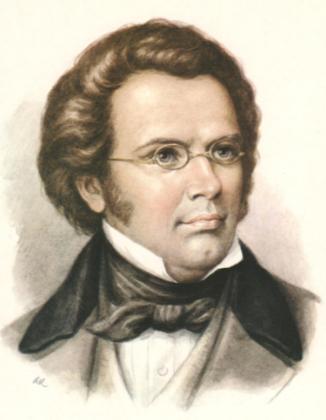 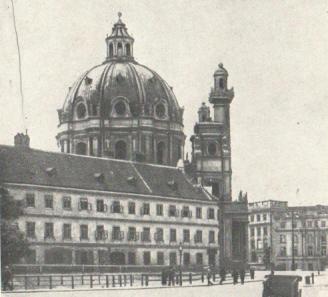 ИИЦ – Научная библиотека представляет виртуальную выставку к 220-летию Франца Шуберта
Франц Шуберт (1797-1828) – выдающийся австрийский композитор, первый музыкальный романтик и основоположник австро-немецкой камерной вокальной лирики. Кроме вокальной музыки – песен, вокальных циклов – им написаны симфонии и фортепианная музыка: сонаты, экспромты, музыкальные моменты. Шуберт прожил только тридцать один год, и многие произведения при жизни не были  напечатаны или исполнены. Из шестисот песен увидели свет лишь около двухсот, а из двух десятков сонат – только три, из девяти симфоний – ни одна.
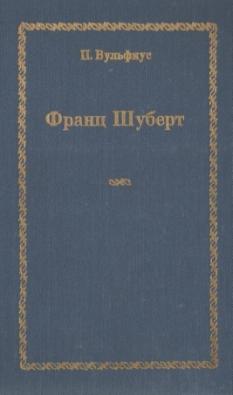 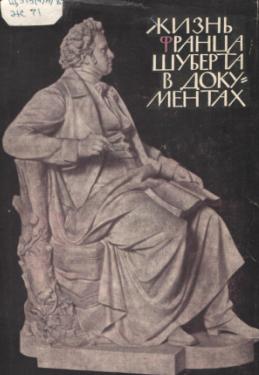 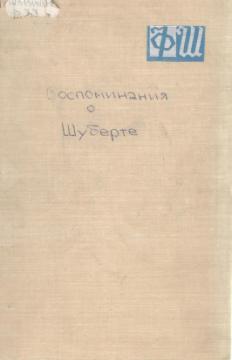 Воспоминания о Шуберте
Шуберт родился в пригороде Вены в семье школьного учителя музыки. К одиннадцати годам он уже блестяще владел скрипкой, альтом, фортепиано. С отцом и старшими братьями играл  в домашнем струнном квартете. В 1808-1812 гг. был певчим Венской придворной капеллы. Образование Шуберт получил в Императорском конвикте – среднем учебном заведении, где царили жесткие правила, но где музыке обучали на высоком уровне, в частности,  преподавателем композиции был Антонио Сальери.
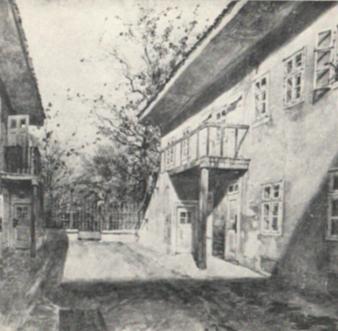 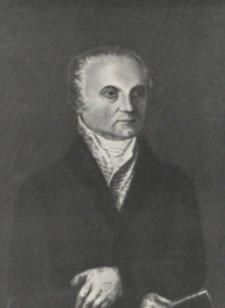 Франц Шуберт, отец композитора
Двор дома в Лихтентале, где родился Шуберт («Красный рак»)
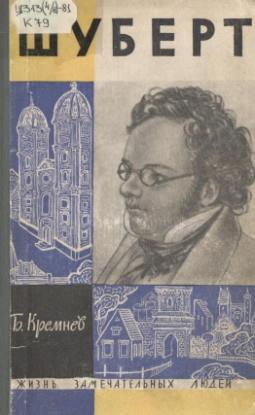 Отец не желал, чтобы сын избрал профессию музыканта, и несколько лет Шуберт работал помощником учителя в школе, а сочинением музыки занимался в свободное время. До конца дней композитор зависел от случайных заработков, пребывал в бедности, часто не имел собственной квартиры и жил поочередно то у одного, то у другого из своих друзей.
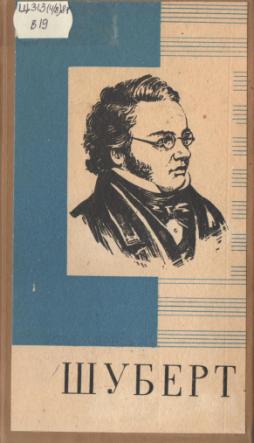 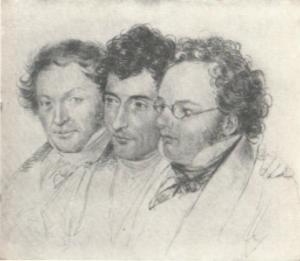 Ф.Шуберт с друзьями. Рисунок карандашом, 1827г.
Шубертиада у Иосифа Шпауна.
Рисунок Швинда, 1808 г.
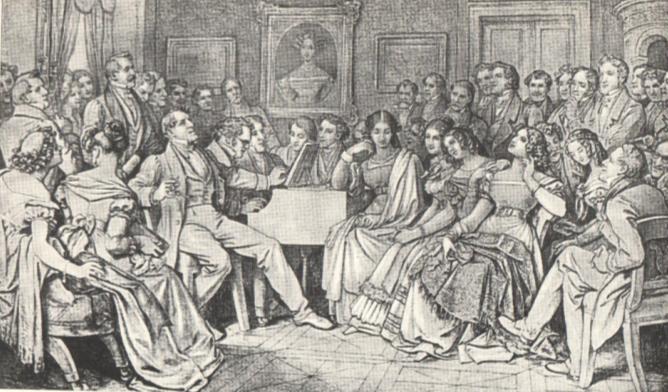 Утешение Шуберт находил в общении с друзьями. Вокруг Шуберта образовался кружок поклонников его творчества. Шпаун и Штадлер были друзьями еще по конвикту. Позже к ним присоединился художник Швинд, поэт Майрхофер, певец Фогль и другие. Душой общества был Шуберт.   Они часто собирались вместе, импровизировали, пели, читали стихи. Эти вечера стали называть «шубертиадами». Иногда произведения рождались тут же, на глазах друзей.
Неустроенность быта, веселые развлечения не могли отвлечь Шуберта от творчества, бурного, непрерывного, вдохновенного. Он работал систематически, изо дня в день. «Я сочиняю каждое утро, когда кончаю одну пьесу, начинаю другую», - признавался композитор. В отдельные дни он создавал до десятка песен! Музыкальные мысли рождались непрерывно, композитор едва успевал заносить их на бумагу. А если ее не было под рукой, писал на оборотной стороне меню, на обрывках и клочках.
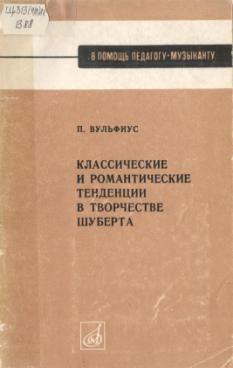 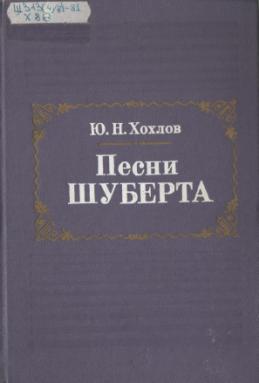 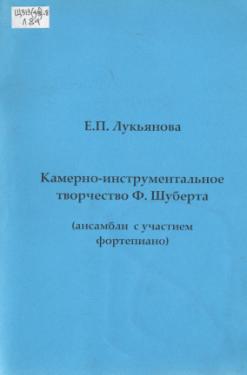 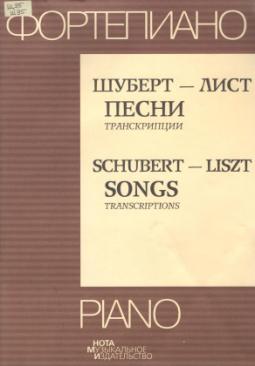 Стихией Шуберта была песня. В ней он достиг небывалых высот. Жанр, ранее считавшийся незначительным, он возвел в степень художественного совершенства. А сделав это, пошел дальше – насытил песенностью камерную музыку – квартеты, квинтеты, – затем и симфоническую.
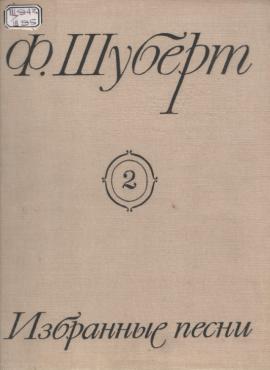 За свою жизнь Шуберт написал более шестисот песен. Каждая из них – рассказ о человеке, способном на сильные, искренние чувства. Главное выразительное средство в песнях – мелодия, гибкая, певучая, в 
которой психологическая глубина сочетается с легкостью, изысканностью, безукоризненностью формы.
Песни Шуберта непросты по форме. Наряду с традиционным для жанра построением (чередование куплетов и припева) композитор использовал сложные формы, взятые из инструментальной музыки, прибегал к импровизации. Франц Шуберт обращался к разным поэтам, как к известным, так и скромным. Основная часть песен посвящена любви, но есть и пейзажные и жанровые зарисовки, романтические легенды. Такова баллада «Лесной царь» на стихи В.Гёте.
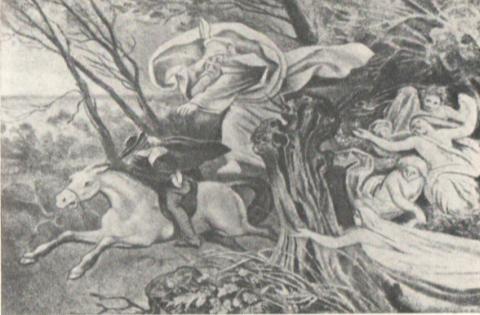 «Лесной царь». Картина маслом М.Швинда, 1830г.
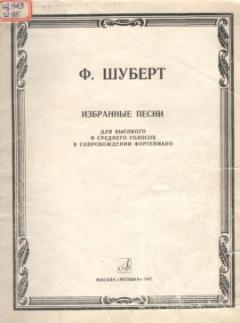 Помимо отдельных песен Шуберт создал три вокальных цикла. Два из них – «Прекрасная мельничиха» (1823) и «Зимний путь» (1827) –  написаны на стихи немецкого поэта-романтика Вильгельма Мюллера и представляют собой повествование с единой сюжетной линией. «Прекрасная мельничиха» – драматическая история безответной любви молодого романтика к дочери мельника. «Зимний путь» - рассказ о страннике, покинувшем родной дом и страдающем от одиночества. Почти все песни драматичны по характеру, передают страдания  лирического героя. Сборник «Лебединая песнь» был составлен после смерти композитора издателем нот и вышел в 1828г.
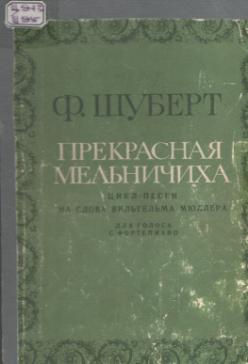 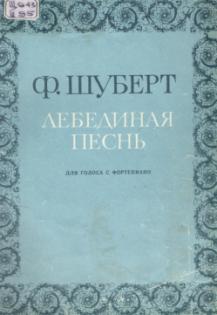 «Красный ёж» -  Дом общества любителей музыки, 1830г.
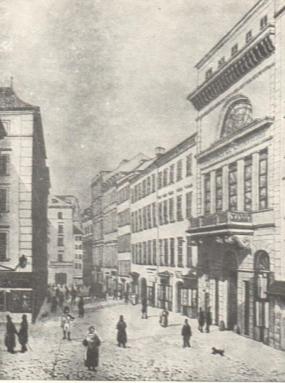 Шуберт с друзьями.
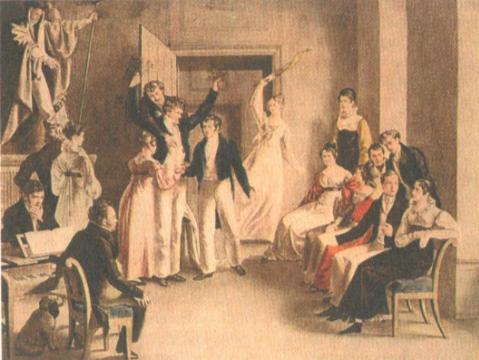 .
Инструментальная музыка Шуберта связана  с традициями венской классической школы. Композитор написал сонаты для фортепиано, квартеты, квинтеты, трио, мессы, создал девять симфоний.
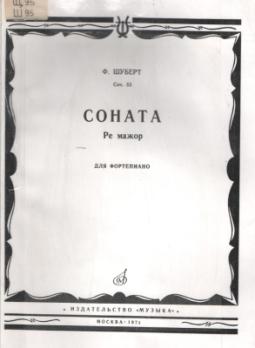 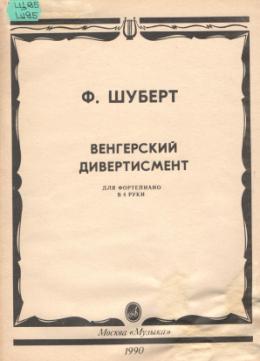 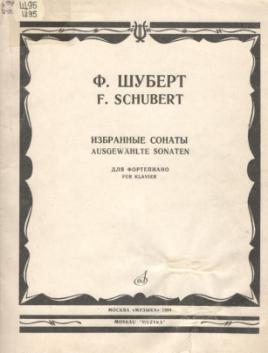 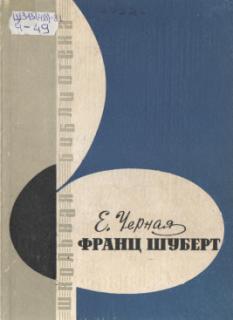 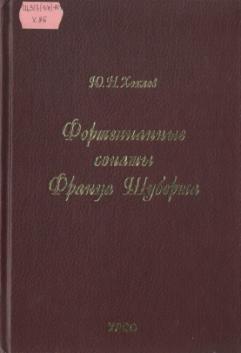 Особенно популярны Восьмая и Девятая симфонии. Восьмая, имеющая подзаголовок «Неоконченная» (1822), - одно из самых ярких произведений не только в творчестве Шуберта, но и в мировой симфонической музыке. Бурные романтические чувства сочетаются здесь с ясной классической формой, произведение отличается стройностью композиции. Вместо обычных для этого жанра четырех частей симфония имеет две: первая – драматическая, вторая – лирическая.
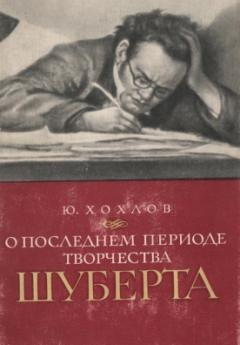 «Что за неисчерпаемое богатство мелодического изобретения было в этом безвременно окончившем свою карьеру композиторе. Какая роскошь фантазии и резко очерченная самобытность!»

П.И.Чайковский
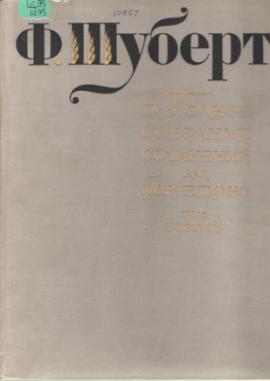 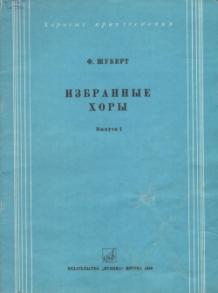 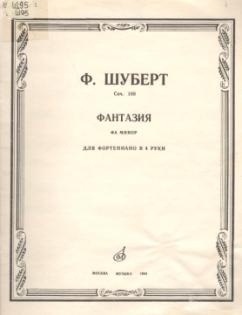 Песенный дар Шуберта наложил отпечаток на все его творчество, в том числе на фортепианную музыку. Значительную часть наследия композитора составляют небольшие музыкальные пьесы, или миниатюры. Пример подобных произведений – лендлеры, написанные для музицирования во времена «шубертиад». Музыка в них кажется незатейливой, даже наивной, но внимательно слушая ее, можно почувствовать, как она изысканна и изящна. Самыми серьезными по содержанию стали два цикла миниатюр – «Экспромты» и «Музыкальные моменты».
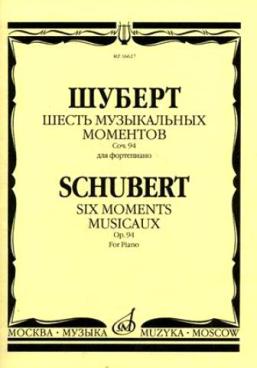 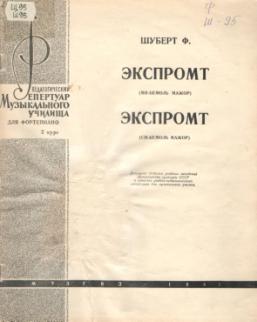 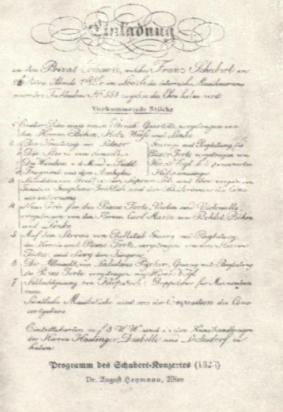 26 марта 1828 года стараниями друзей был организован единственный при жизни Шуберта концерт из его произведений. Концерт имел огромный успех и принес композитору большую радость.  К тому же были изданы  новые произведения. Его планы на будущее были радужными, Несмотря на пошатнувшееся здоровье, Шуберт продолжает сочинять.
Конец наступил неожиданно: Шуберт заболел брюшным тифом , и ослабевший организм не выдержал тяжелой болезни.
Извещение о большом концерте Шуберта 
от 26 марта 1828г.
Большую часть жизни Шуберт прожил в Вене.  Робость, неумение устраивать свои дела, нежелание просить, унижаться перед влиятельными лицами были одной из причин постоянных материальных затруднений. К тому же, кабальный договор, заключенный с издателем нот, приносил большие доходы издателю, а не автору, который получал гроши за свои произведения. Ни одна из опер Шуберта не была принята к постановке, ноты его лучших Восьмой и Девятой симфоний были найдены лишь много лет спустя после смерти композитора. Многие его произведения долгие годы хранились у родственников и друзей, и только к концу ХIХ века были разысканы и изданы.
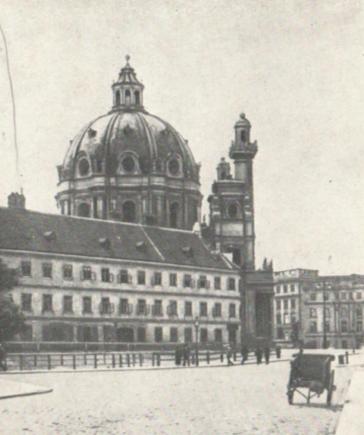 Дом, в котором Шуберт жил в 1824-1826 г.г. Альте Виден №100, Вена. На заднем плане Карлскирхе
И все же венцы узнали и полюбили музыку Шуберта, которая сама пробила путь к их сердцам. Это не были завсегдатаи блестящих придворных салонов, представители высшего сословия. Как лесной ручеек , музыка Шуберта нашла свой путь к сердцам простых граждан. Большую роль здесь сыграл старший товарищ композитора – певец Иоганн Михаэль Фогль, исполнявший песни Шуберта под аккомпанемент автора и пропагандировавший творчество друга после его смерти.
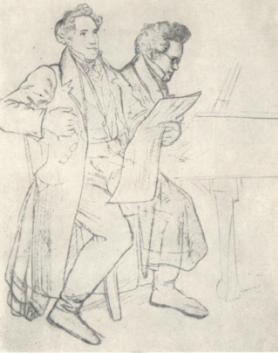 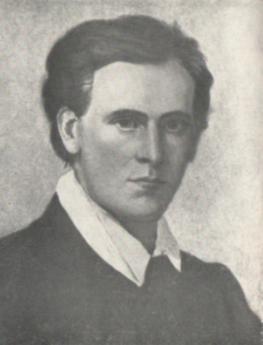 Фогль и Шуберт
Эскиз карандашом Швинда
Мориц Швинд. Автопортрет, 1822г.
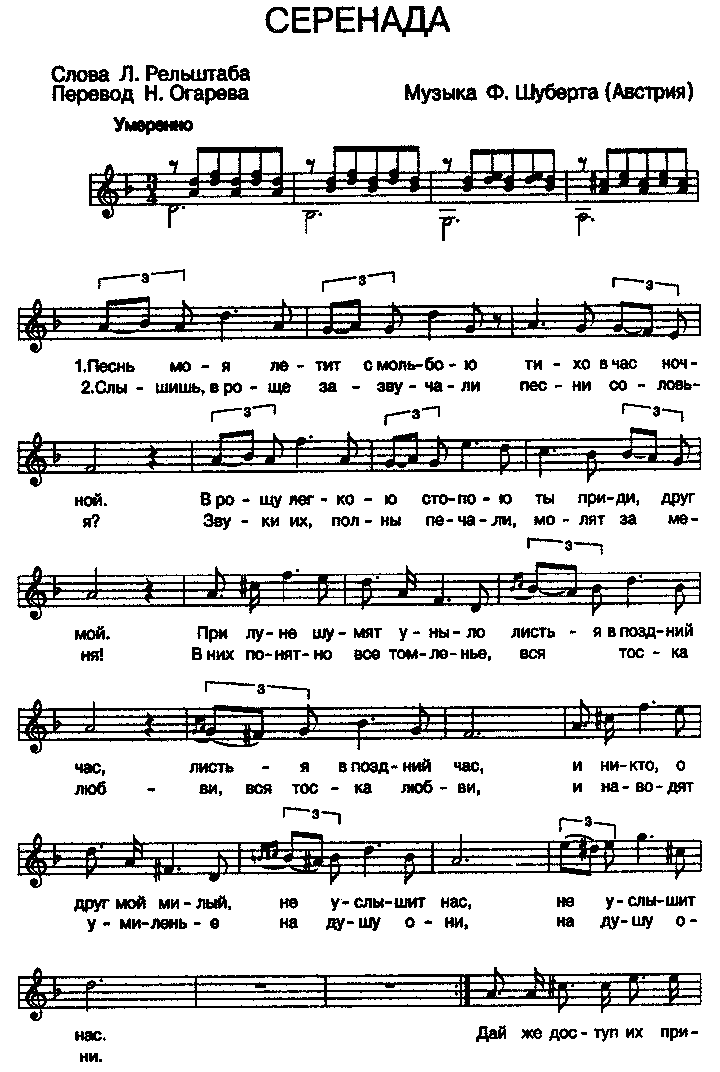 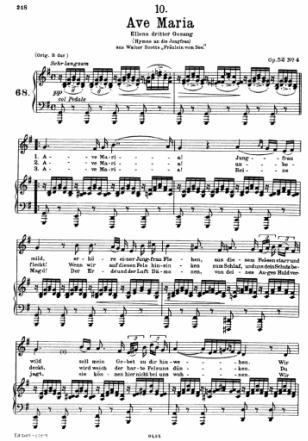 Музыка Шуберта дорога нам не только как великолепный художественный памятник. Она глубоко волнует слушателей. Брызжет ли она весельем, погружает ли в глубокие размышления, или вызывает страдание – она близка, понятна каждому, так ярко и правдиво раскрывает она человеческие чувства и мысли, высказанные в безграничной простоте Францом Шубертом.
Список использованной литературы

Васильева, К. Н. Франц Шуберт. 1797-1828 [Текст] : крат. очерк жизни и творчества : кн. для юношества / К. Васильева. — Л. : Музыка, 1969. — 88 с.
Воспоминания о Шуберте [Текст] / Ю. Хохлов. — М. : Музыка, 1964. — 412 с.
Вульфиус, П. А. Классические и романтические тенденции в творчестве Шуберта [Текст] : на материале инструмент. анс. / П. Вульфиус. — М. : Музыка, 1974. — 84 с. 
Вульфиус, П. А. Франц Шуберт. Очерки жизни и творчества [Текст] / П. Вульфиус ; под ред. Е. М. Орловой. — М. : Музыка, 1983. — 447 с. 
Гольдшмидт, Г. Франц Шуберт. Жизненный путь [Текст] / Г. Гольдшмидт ; ред. пер., предисл. и примеч. Ю. Хохлова. — М. : Музыка, 1968. — 452 с. 
Жизнь Франца Шуберта в документах [Текст] : по публ. Отто Эриха Дейча и др. источникам / сост., общ. ред., введ. и примеч. Ю. Хохлова ; пер. И. Волькенштейн, Ю. Хохлова, Л. Гинзбурга. — М. : Музгиз, 1963. — 840 с.
Кремнев, Борис Григорьевич. Шуберт. [Текст] / б.Г.Кремнев. — М. : Молодая гвардия, 1964. — 302с.
Лукьянова, Елена Павловна. Камерно-инструментальное творчество Ф. Шуберта  [Текст] / Е. П. Лукьянова. — Екатеринбург : Изд-во Урал. гос. консерватории им. М. П. Мусоргского, 2007. — 50 с.
Хохлов, Ю. Н. О последнем периоде творчества Шуберта [Текст] / Ю. Хохлов. — М. : Музыка, 1968. — 220 с.
Хохлов, Ю. Н. Песни Шуберта. Черты стиля [Текст] / Ю. Хохлов. — М. : Музыка, 1987. — 302 с.
Хохлов, Ю. Н. Франц Шуберт [Текст] : жизнь и творчество в материалах и док. / Ю. Хохлов. — М. : Совет. композитор, 1978. — 256 с.
Хохлов, Ю.Н. Фортепианные сонаты Франца Шуберта [Текст] / Ю. Н. Хохлов. — Изд. 4-е. — М. : Едиториал УРСС, 2010. — 528 с.
Черная, Е. С. Франц Шуберт [Текст] / Е. Черная. — М. : Музыка, 1964. — 240 с.
Шуберт Франц. Венгерский дивертисмент : для фп. в 4 руки / Ф. Шуберт. — М. : Музыка, 1990. — 63 с.
Шуберт Франц. Избранные песни [Ноты] : в 6 т. : для голоса с фп. Т. 1. Песни на слова И. В. Гете / Ф. Шуберт ; сост., ред., вступ. ст. , предисл. и примеч. Ю. Н. Хохлова. — М. : Музыка, 1975. — 220 с
Шуберт Франц. Избранные песни [Ноты] : для голоса с фп. / Ф. Шуберт ; сост. М. Мирзоева. — М. : Музгиз, 1961. — 80 с.
Шуберт Франц. Избранные пьесы [Ноты] : для фп. / Ф. Шуберт ; сост. и ред. В. Розанова. — М. : Музыка, 1972. — 68 с.
Шуберт Франц. Избранные сонаты [Ноты] : для фп. / Ф. Шуберт. — М. : Музыка, 1984. — 158 с.
Шуберт Франц. Избранные хоры [Ноты] : для муж. голосов без сопровожд. Вып. 1 / Ф. Шуберт. — М. : Музыка, 1980. — 64 с. :
Шуберт Франц. Лебединая песнь [Ноты] : для голоса с фп. / Ф. Шуберт. — М. : Музыка, 1974. — 84 с.
Шуберт Франц. Прекрасная мельничиха [Ноты] : цикл песен : для голоса в сопровожд. фп. / Ф. Шуберт ; на сл. В. Мюллера ; пер. И. Тюменева. — М. : Музыка, 1981. — 80 с.
Шуберт Франц. Соната [Ноты] : ре мажор : соч. 53 : для фп. / Ф. Шуберт. — М. : Музыка, 1974. — 49 с.
Шуберт Франц. Соната [Ноты] : си-бемоль мажор : для фп. / Ф. Шуберт. — М. : Музыка, 1973. — 56 с.
Шуберт Франц. Фантазия [Ноты] : фа минор : соч. 108 : для фп. в 4 руки / Ф. Шуберт. — М. : Музыка, 1984. — 39 с.
Шуберт Франц. Экспромт [Ноты] : ми-бемоль мажор . Экспромт : си-бемоль мажор : для фп. / Ф. Шуберт. — М. : Музгиз, 1962. — 26 с.
Шуберт, Ф. - Лист Ф. Песни [Ноты] : транскр. / Шуберт - Лист. — СПб : Нота, 2004. — 72 с.